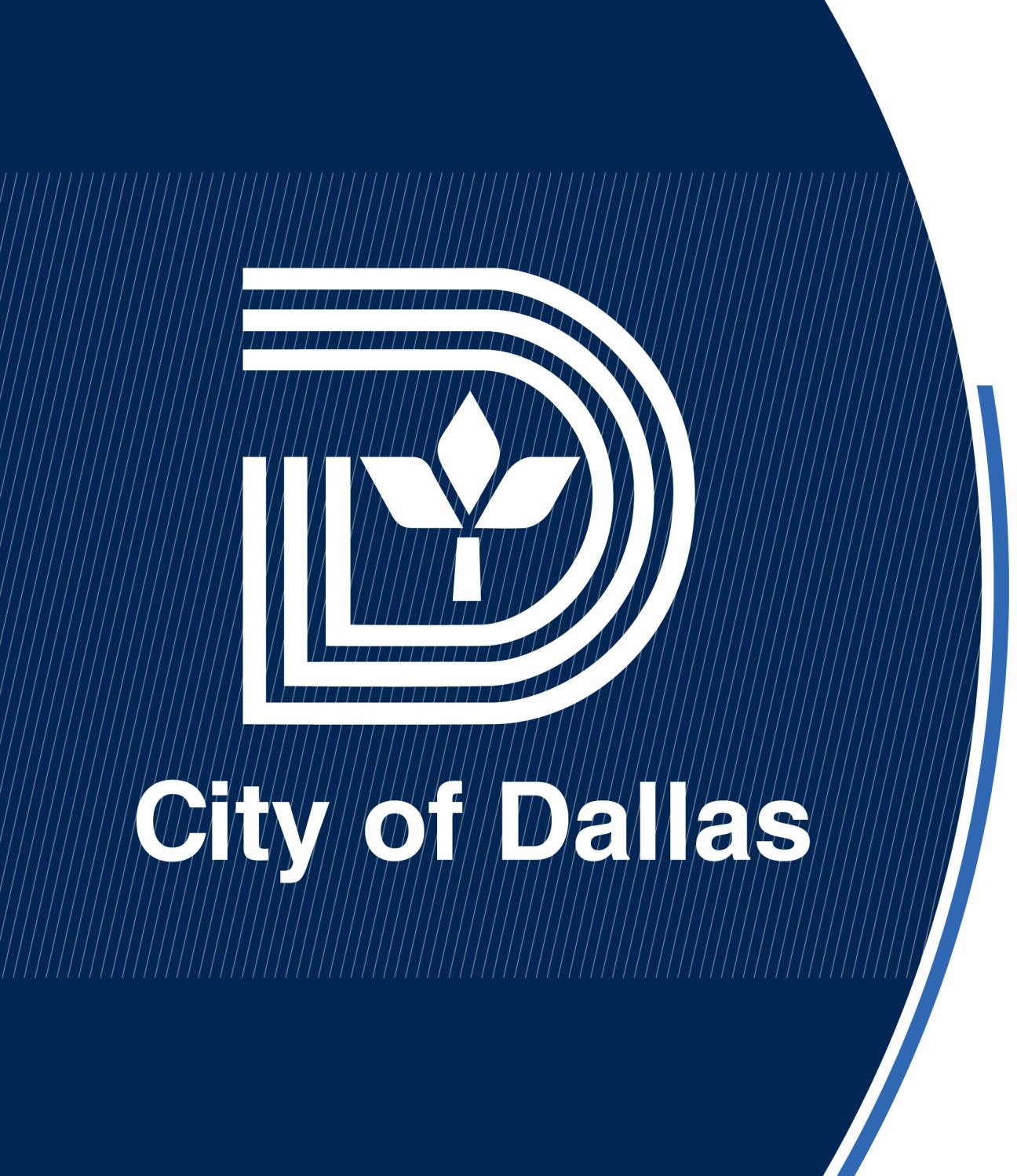 Mayor Pro-Tem Chad West
NOCUPP Meeting
Tuesday, April 26, 2022
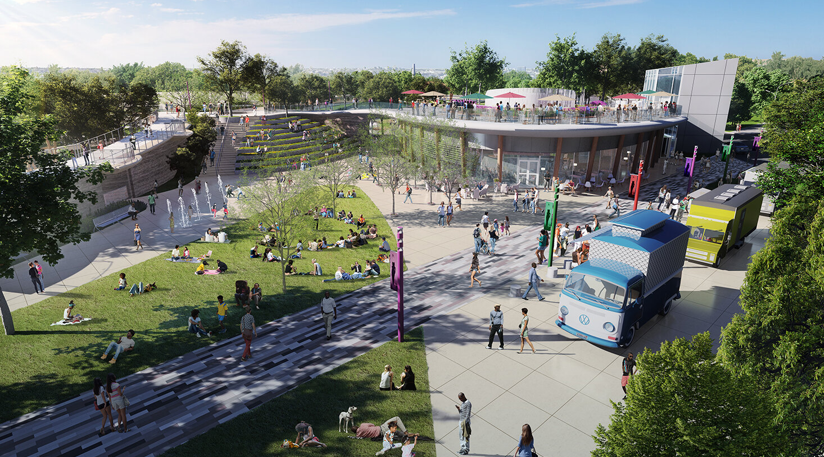 Table of Contents
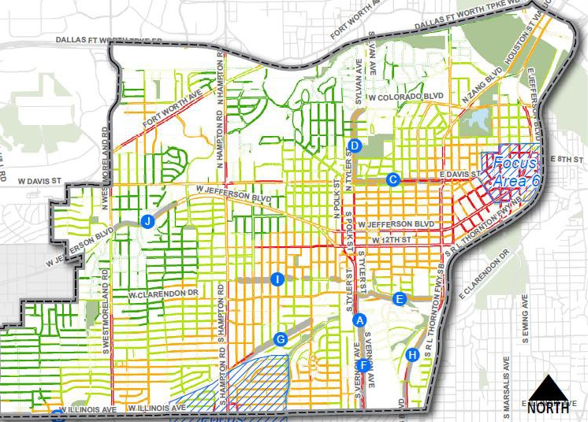 Vision Zero Plan
Sidewalk Master Plan
Trail Network Status
Jefferson Blvd 
Pedestrian Islands
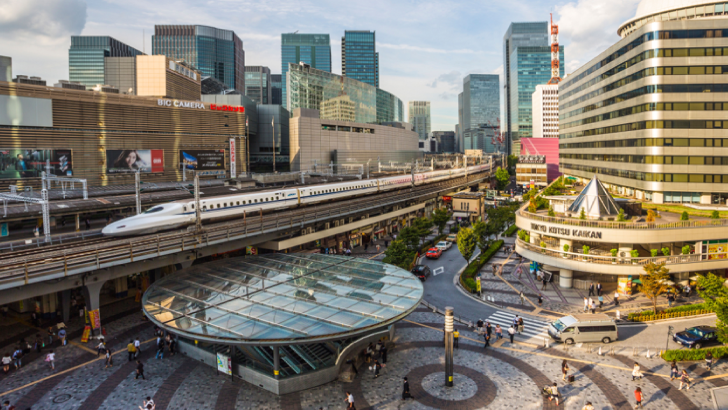 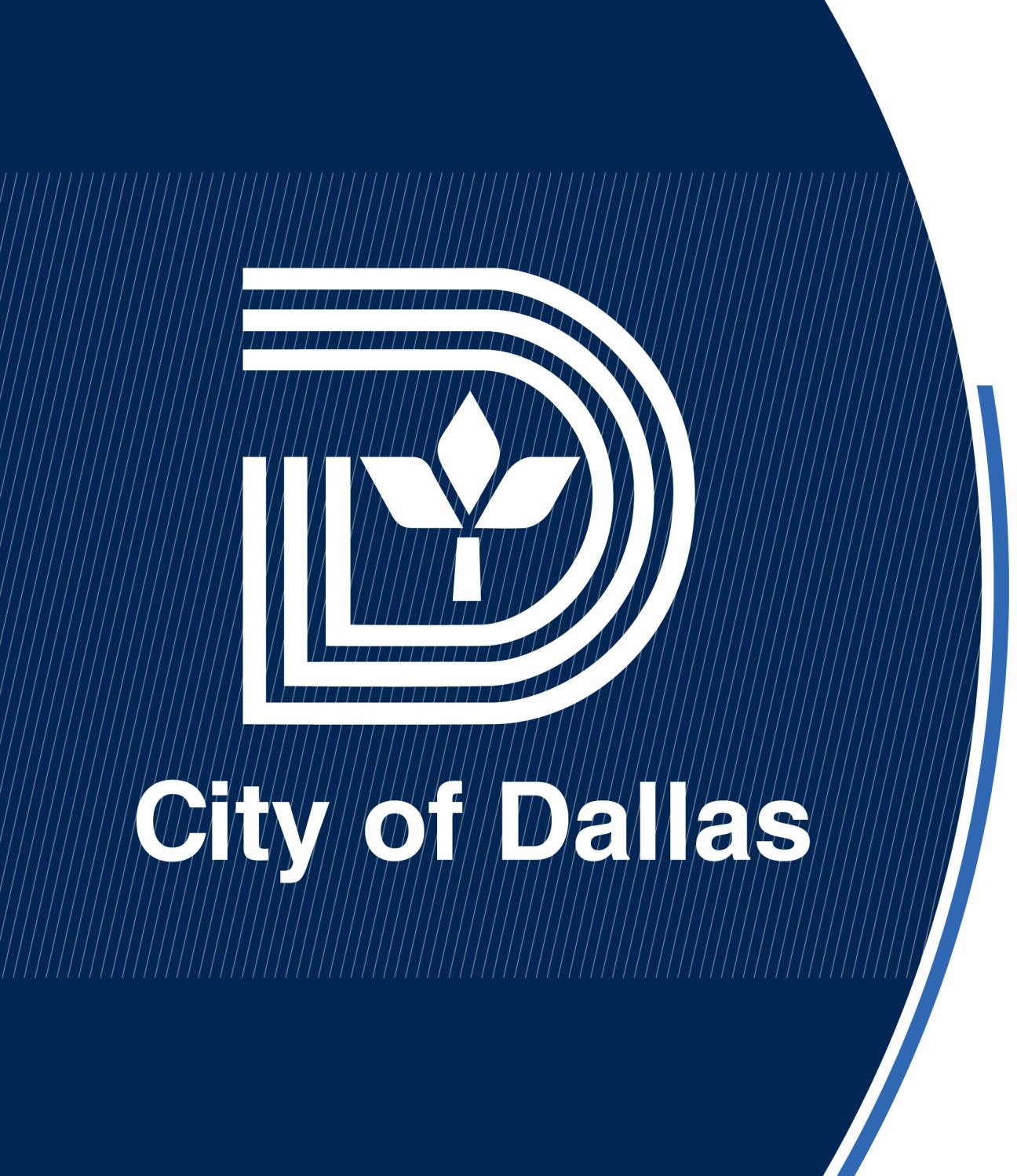 Vision Zero  Action Plan
Dallas City Council  January 5, 2022

Ghassan “Gus” Khankarli, Ph.D. P.E.,
Director, Department of Transportation

Kathryn Rush, AICP, Chief Planner  Department of Transportation
Background
City Council Vision Zero Resolution 19-1583
Committed the City to a goal of ZERO traffic fatalities and a 50%  reduction in severe injuries by 2030.
Directed the City Manager to:
‒	Develop a Vision Zero Action Plan by December 2021
‒	Convene a Vision Zero Task Force that will collaborate with  city departments on the development of a Vision Zero  Action Plan
‒	Direct city departments to participate in Vision Zero Action  Plan development, implementation, and evaluation
4
Vision Zero Action Plan	Development
Best  Practice  Solutions  Research
Existing  Programs  & Practices  Review
Draft  Recomme-  ndations
Draft and  Finalize  Action Plan
Project
Initiation
Crash Data
Analysis
VZ Sub-  Commit-  tees
VZ
Task  Force
VZ
Task  Force
VZ
Task  Force
Council  Briefing
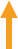 Public  Input  Phase 1
TRNI
Briefing
TRNI
Briefing
WE ARE  HERE
Public Input Phase 1 (Summer 2021)
Public survey and interactive  comment map
1,692 survey responses
Public  Input  Phase 2
Public Input Phase 2 (Fall 2021)
Two virtual public meetings.
Online survey closed December 3rd.
921 survey responses.
Vision Zero Action Plan	Development
Vision Zero Task Force
City Departments:
Transportation
Public Works
Police
Fire-Rescue
Data Analytics
Budget Office
External Agencies:
Dallas County Sheriff’s
Office
Dallas County Health
and Human Services
TxDOT
NCTCOG
Baylor University  Medical Center
Parkland Injury  Prevention Center
Children’s Medical
Center
Mothers Against Drunk  Driving
AARP
BikeDFW
Vision Zero
Task Force
Engineering
Sub-committee
Enforcement	Education
Sub-committe•e DaSullba-csomISmDittee
6
The State of Traffic Safety in Dallas
Dallas has the second highest traffic fatality rate  among the 15 most populous cities in the U.S.
(Traffic deaths per 100,000 people; 5-year average rate from 2015-2019)


A traffic fatality is
1.27 times more  likely to occur in  Dallas than in Fort
Worth.
Source: National Highway Traffic Safety Administration, Annual Traffic Safety Facts – 2015, 2016, 2017, 2018, 2019.
7
Focus Areas for the Action Plan
Topic Focus Areas
Pedestrian-Involved Crashes (36% of severe crashes)
Speeding/Unsafe Travel Speeds (19%)
Under the Influence (14%)
Not Using Proper Restraints (Seat Belt, Car Seat) (16%)
Left-Turn Crashes (10%)
Red Light Running (10%)
Distracted Driving (only 5% in crash data, but a top priority  in the survey)
8
Focus Areas for the Action Plan
Geographic Focus Areas
High Injury Network (HIN):  streets where a disproportionate  number of severe crashes have  occurred.
In Dallas, 8% of streets (non-  freeways) account for 60% of  severe crashes.
Of the roadways that account
for the remaining 40%:
15% of severe crashes were on  other streets (non-freeways)
25% were on freeways
LEGEND
High Injury Network  Top 50 Street Miles
Top 50 Intersections
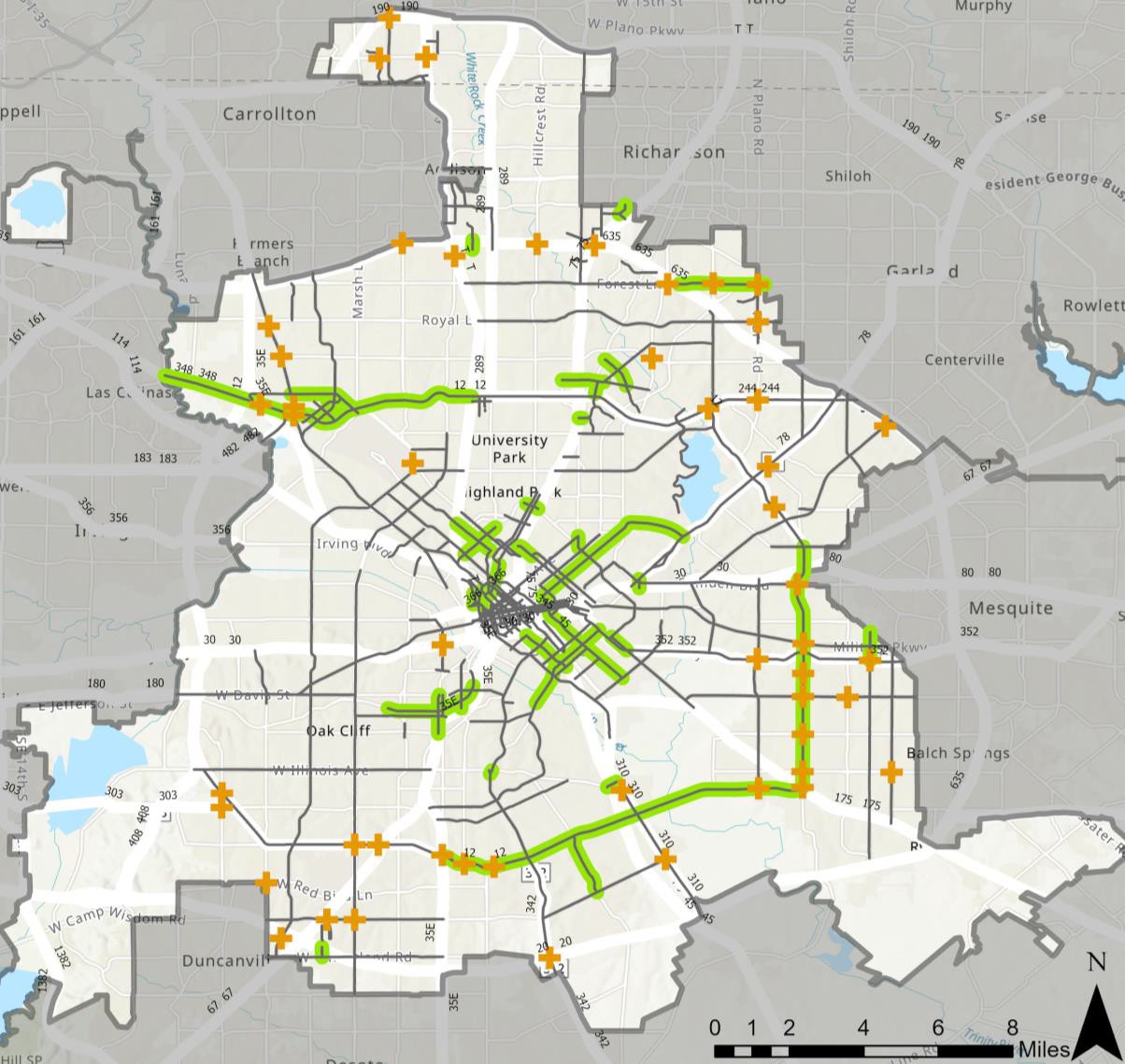 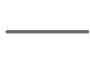 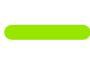 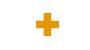 9
Recommendations
Outline:
Overall Themes
Engineering
Enforcement
Education
Coordination & Legislation
Equity
Evaluation
Focused on 5-year timeframe. The Action Plan should be re-evaluated and  updated after 5 years.
10
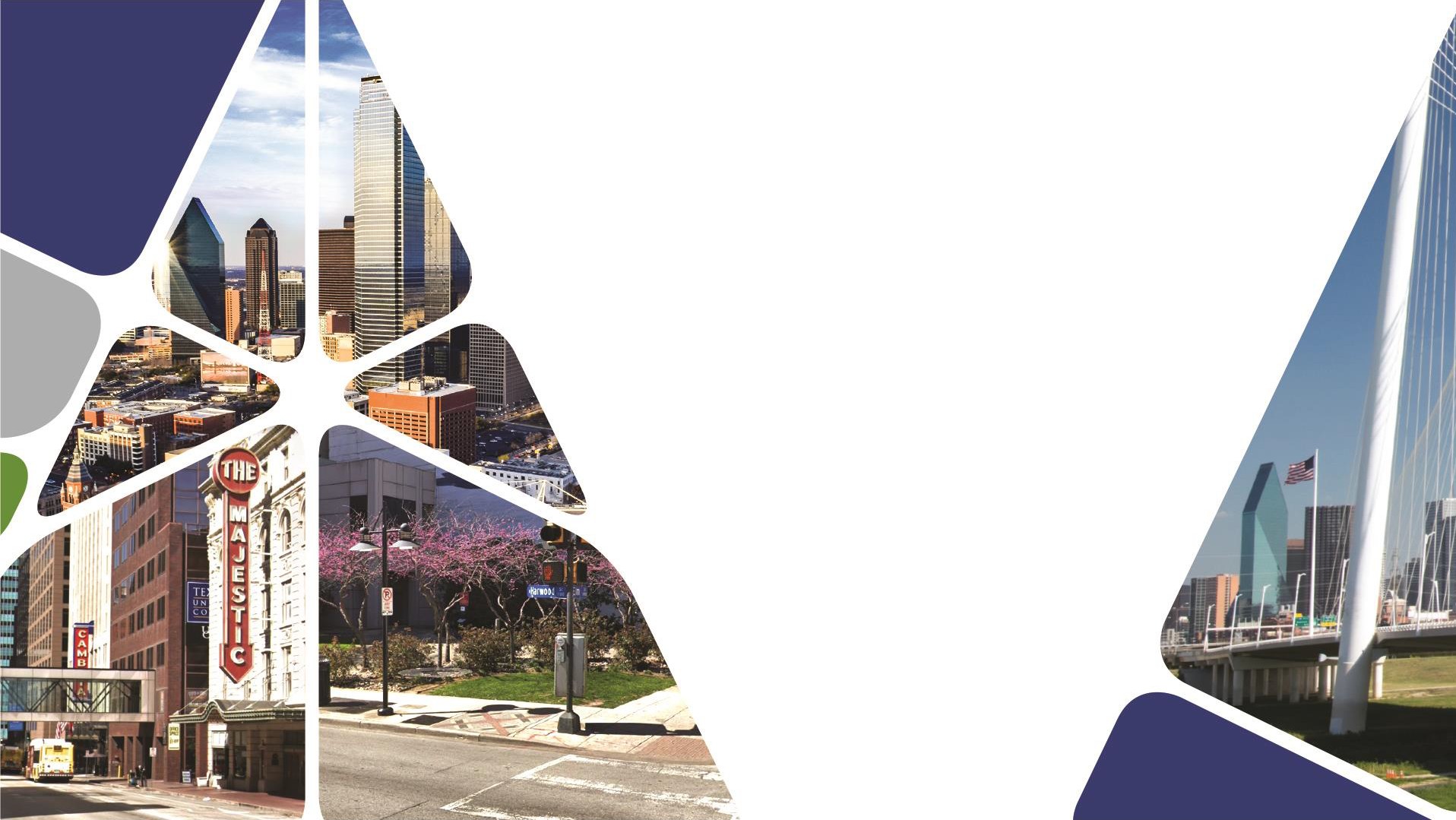 Update of the City’s  Sidewalk Master Plan  and Sidewalk Project  Prioritization Process
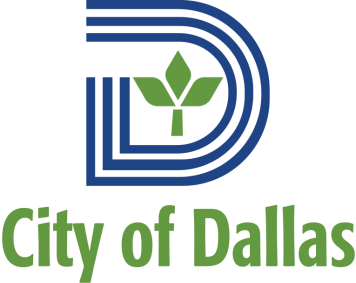 City Council Briefing  June 16, 2021
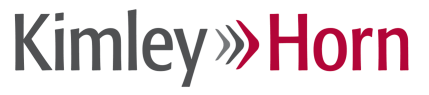 Robert M. Perez, Ph.D., Director  Ali Hatefi, P.E., Assistant Director  Efrain Trejo, Manager II  Department of Public Works
DALLAS	SIDEWALK MASTER PLAN
What is it?
A Plan to move Dallas forward in improving pedestrian usability
Process to identify impactful projects for staff
Visioning to take in feedback from public
Alignment with policy documents and other plans such as the  ADA Transition Plan
Guidance for decision makers on budgeting and improvements
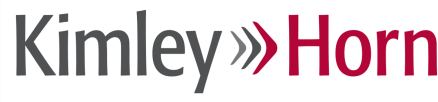 DALLAS	SIDEWALK MASTER PLAN
What we’ve heard
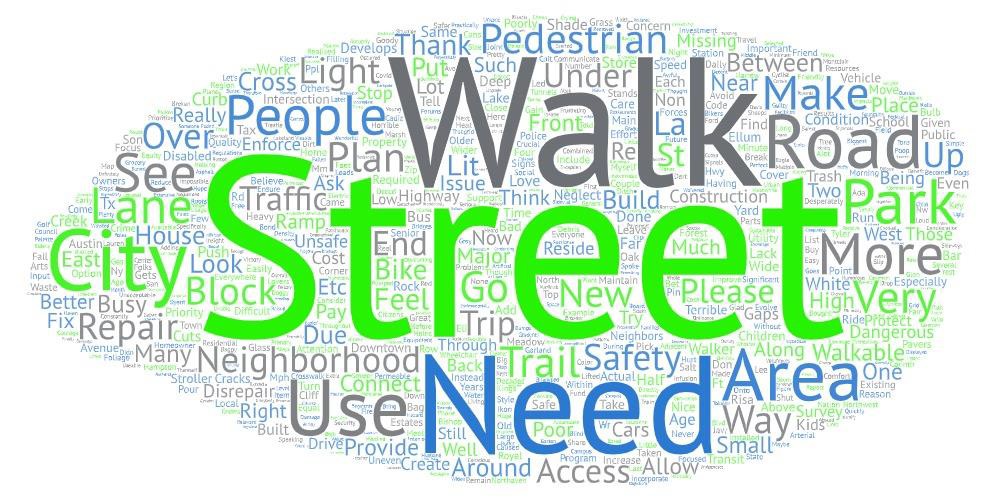 Over 12,600 total visits to website
1,000 survey responses
Available in English and Spanish
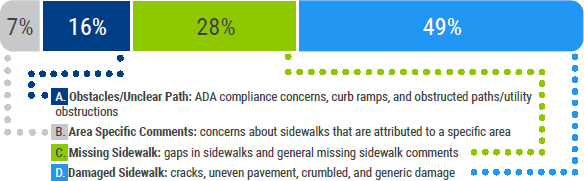 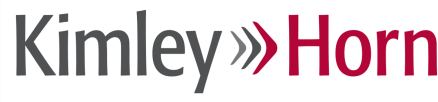 DALLAS	SIDEWALK MASTER PLAN
Prioritization Map
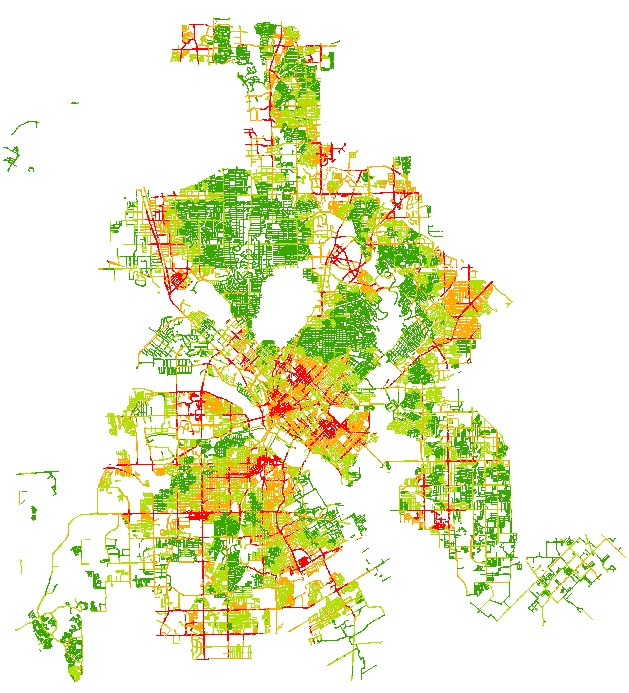 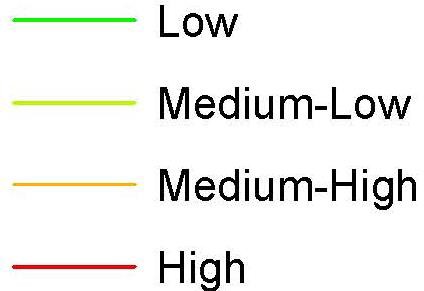 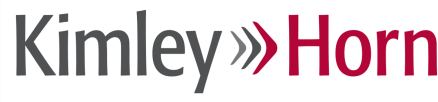 DALLAS	SIDEWALK MASTER PLAN
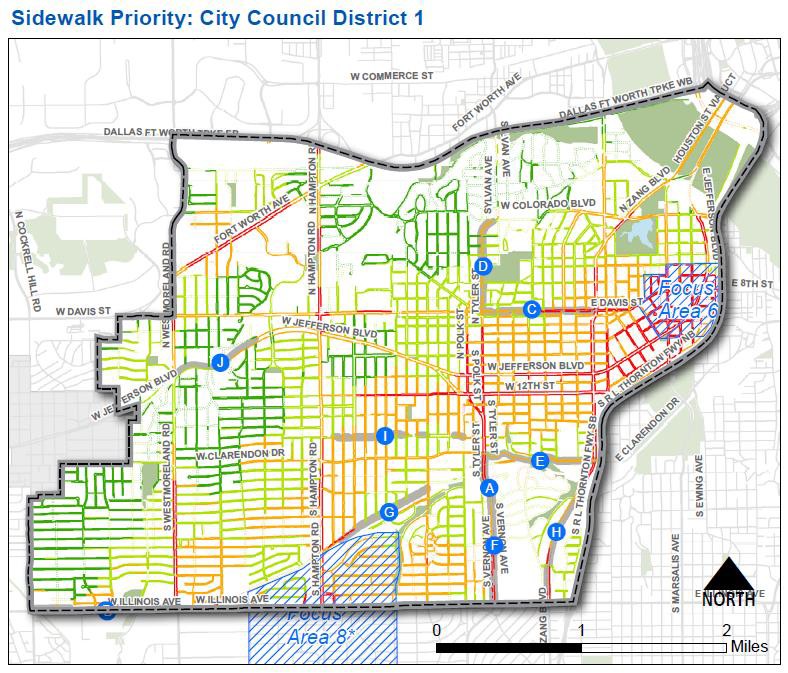 Council Specific
Provides in-depth look into  Council District
Expanded area based on  neighborhood characteristics
Identification of major  improvements
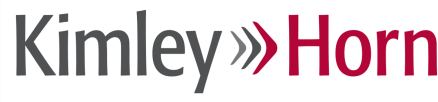 DALLAS	SIDEWALK MASTER PLAN
Council District 1
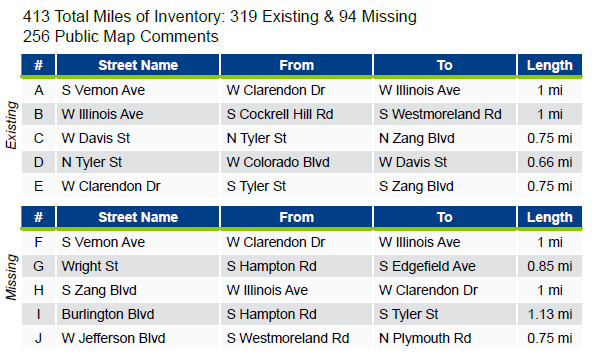 Pertinent metrics  identified
Incorporation of public  feedback
Top 5 corridors/areas  within district
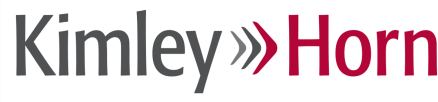 Trail Network Status
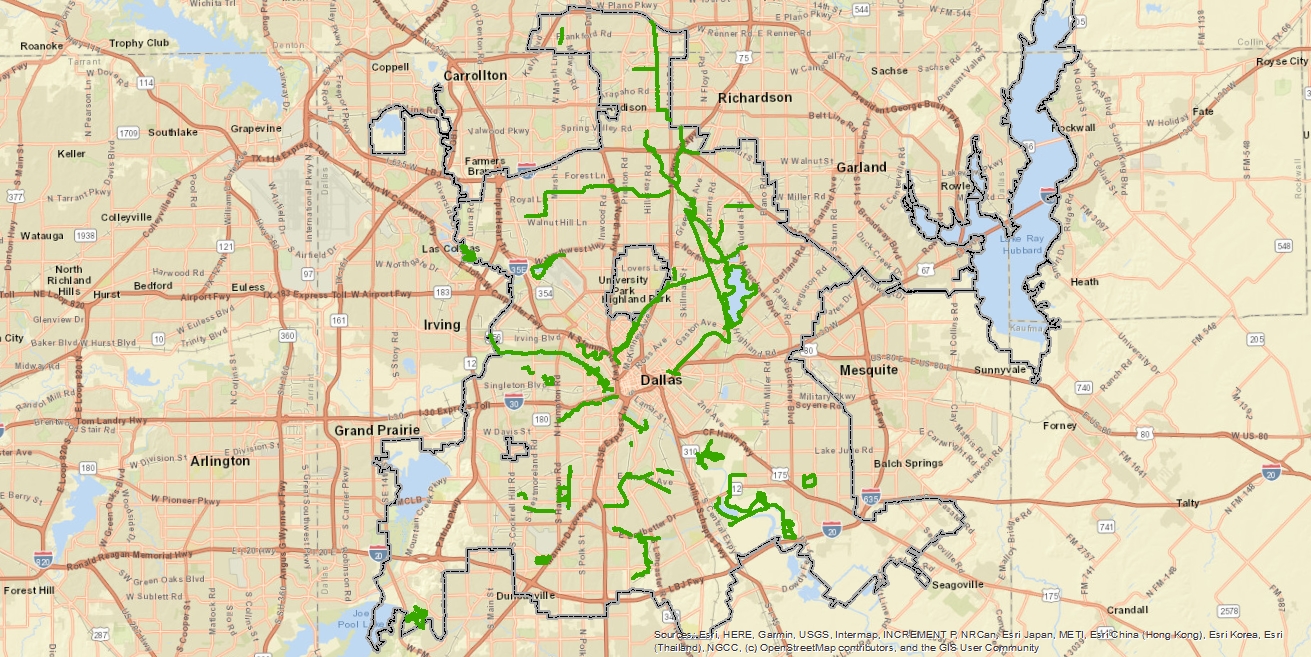 Completed Trails
Completed Trails:
180.4 miles
Trail Network Status
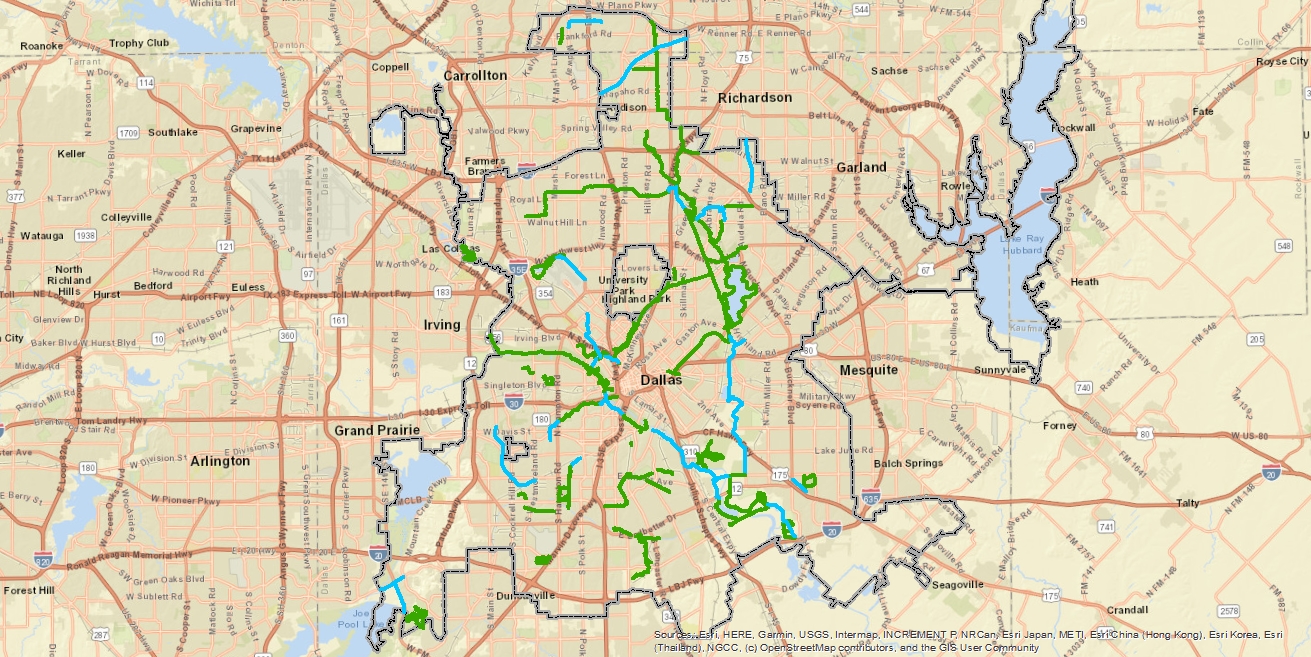 Funded Trails:
45.0 miles
Completed Trails
Funded Trails
Trail Network Status
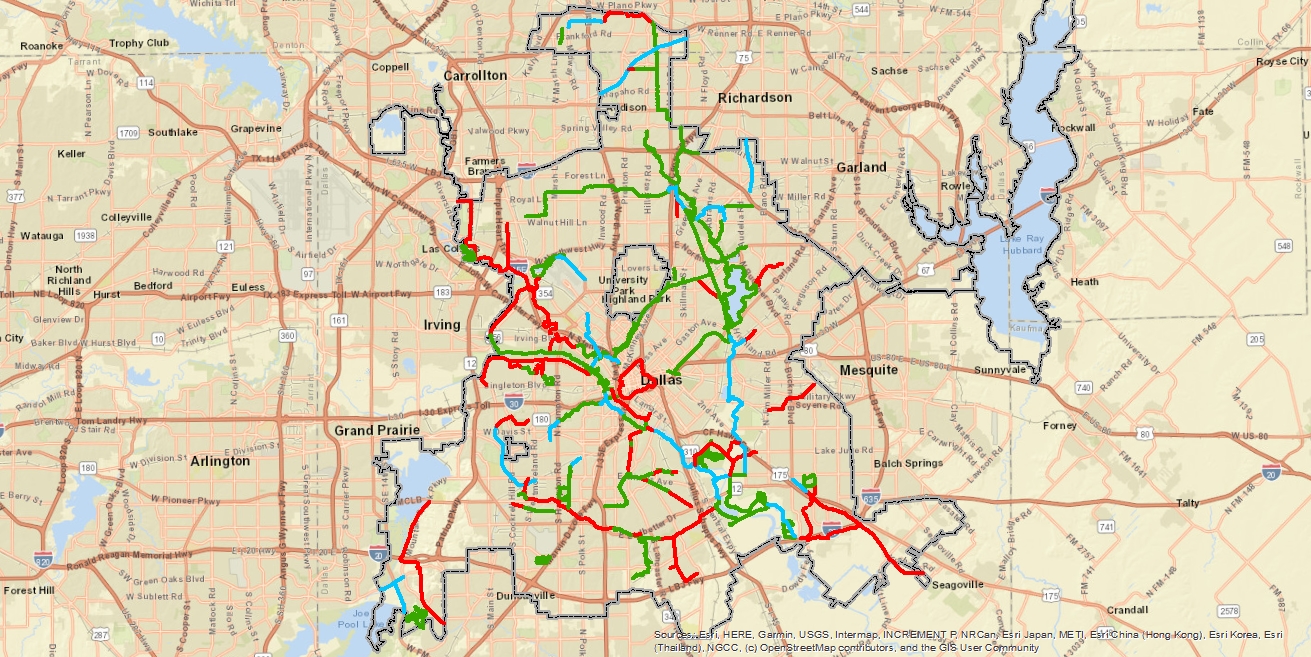 Unfunded Trails:
89.1 miles
Completed Trails
Funded Trails
Unfunded Trails
Trail Network Status
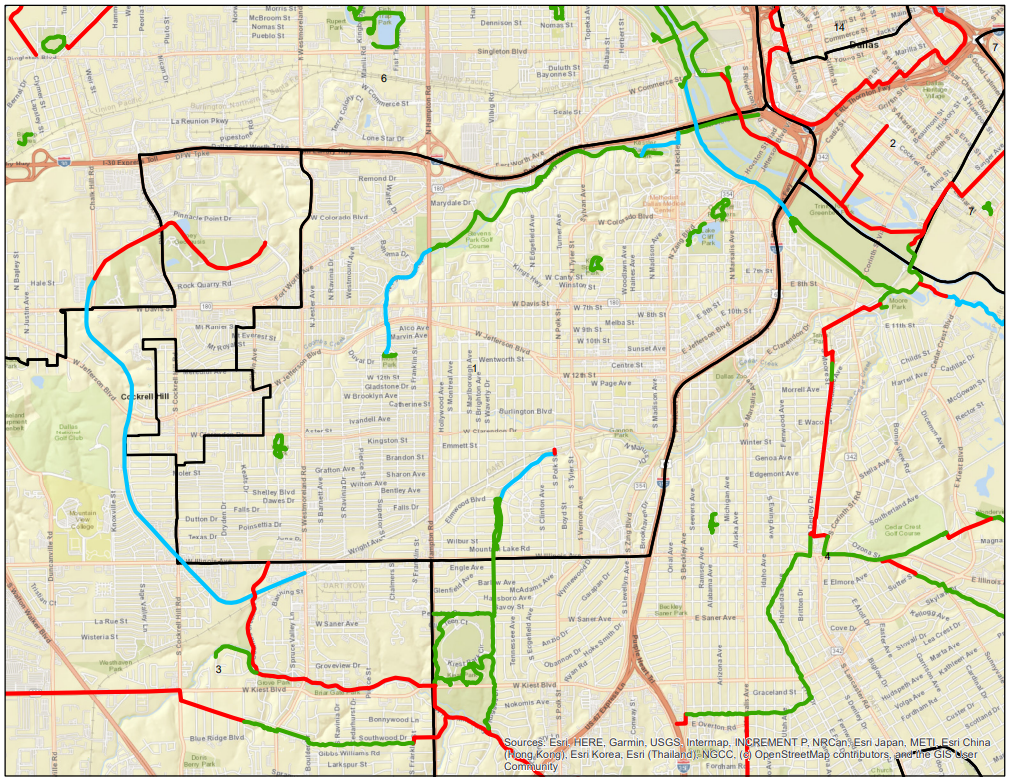 Coombs Creek Trail: 2024
Trinity Skyline Trail To be Determined
Coombs Creek Trail: 2023
Chalk Hill Trail
To be Determined
Elmwood Parkway Trail: 2022
Completed Trails
Funded Trails
Unfunded Trails
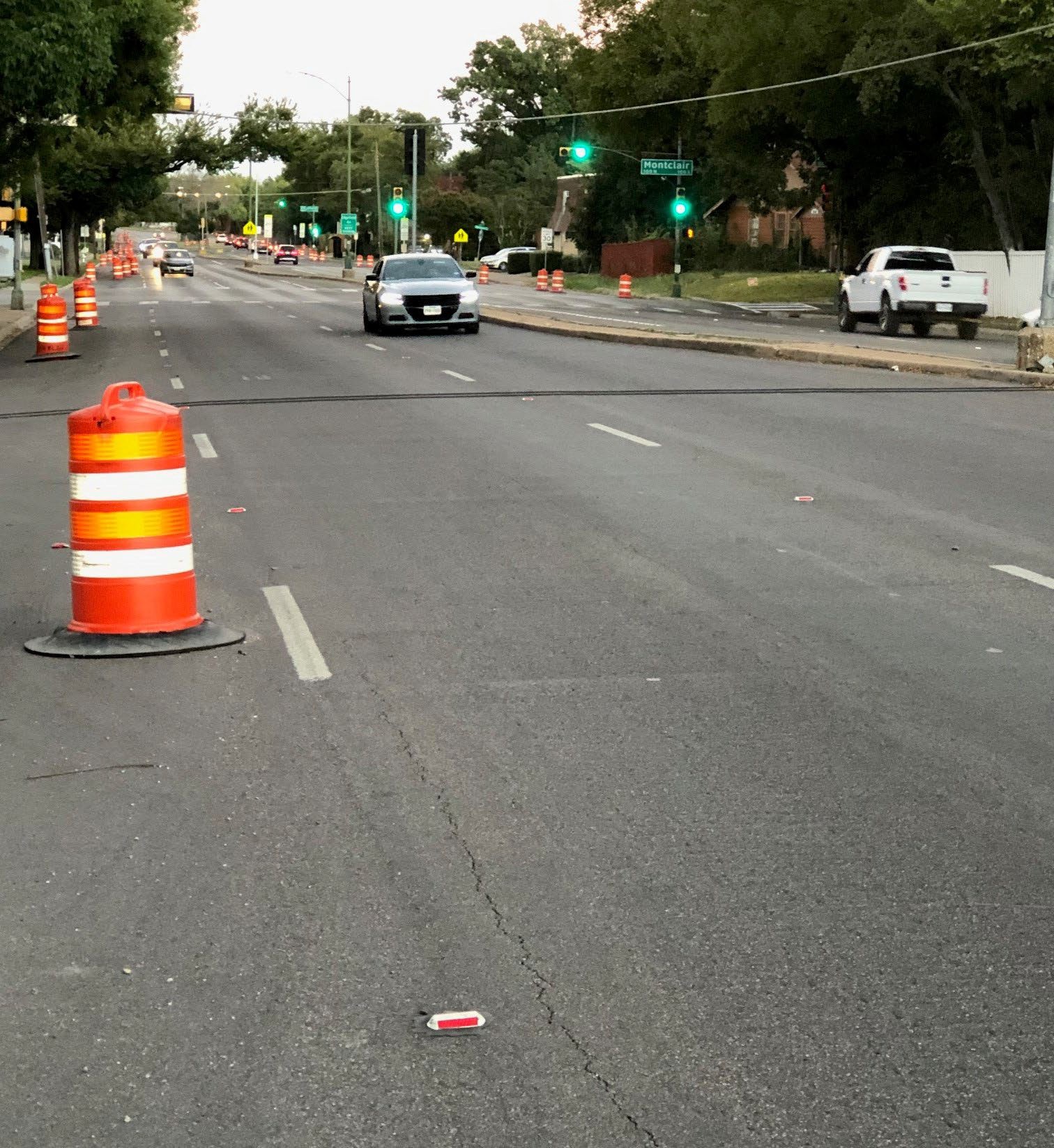 Jefferson
Boulevard  Task Force
UPDATE FROM
JAN 20, 2022
How Did We Get Here?
Road Diet Demonstration
Agenda
Next Steps
Q&A
Speed Limit on Jefferson Boulevard
Posted speed of  30 MPH
Except for two  school zones,  with 20 MPH
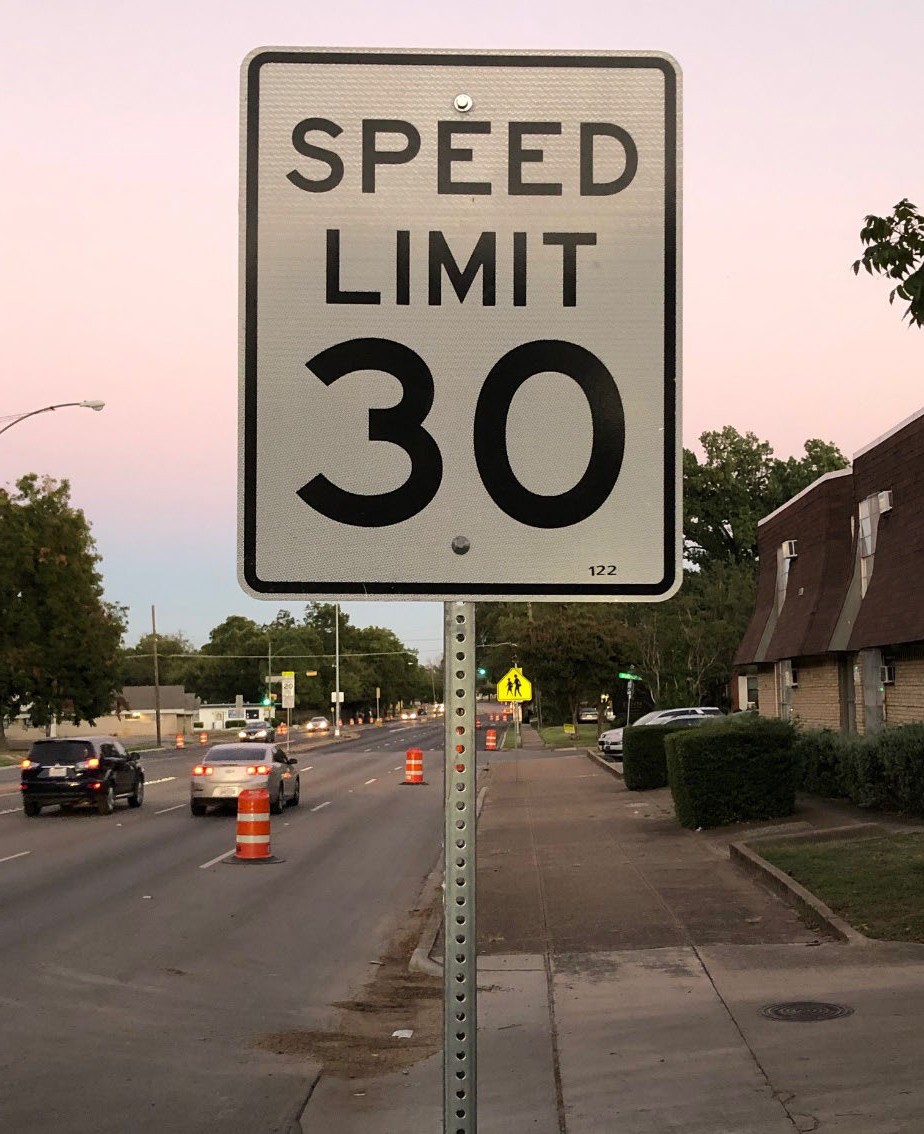 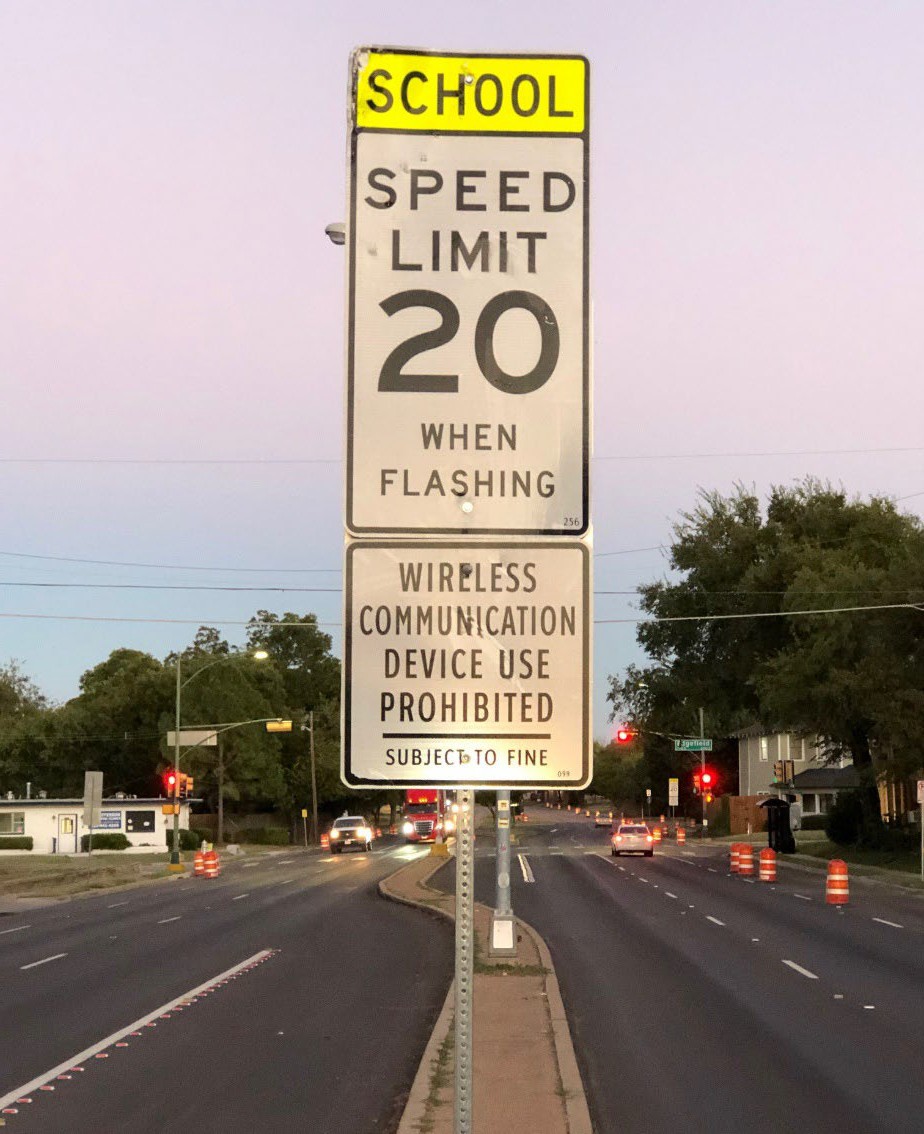 Traffic Study by City of Dallas
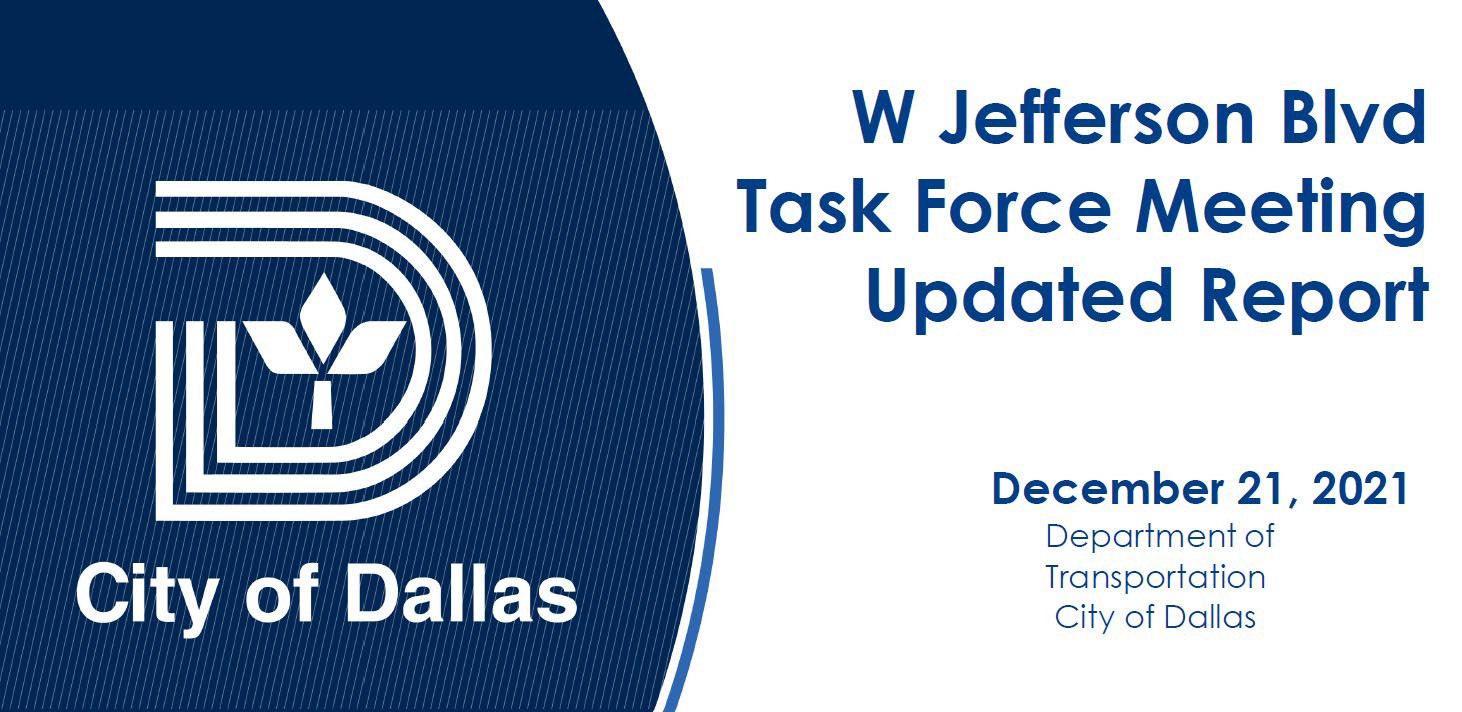 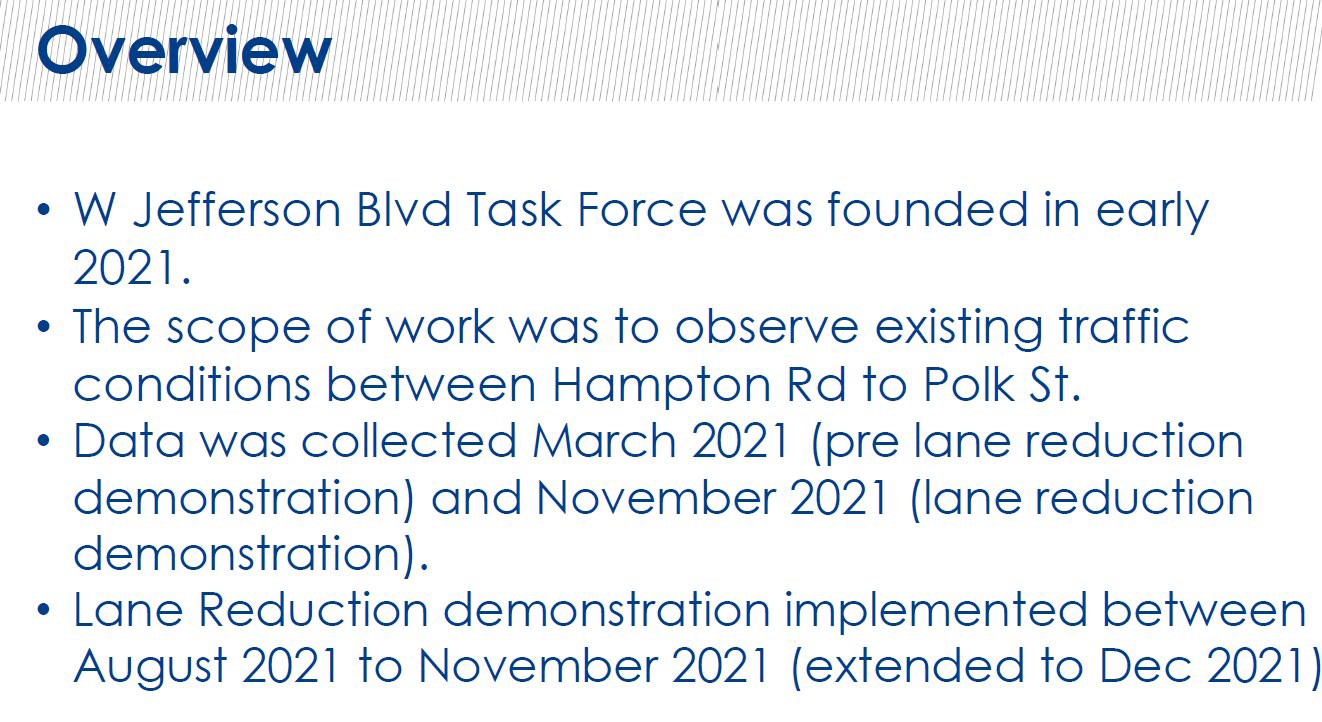 A presentation was made on JAN 20 to board members from each neighborhoods that will be affected by any changes – Sunset Hill, L. O. Daniel, and Winnetka Heights. 

Highlights from the Lane - Reduction Study included the following:
		- Rate of accidents reduced by 82%
		- Speeding on weekdays (vehicles traveling over 45 MPH) was 		       reduced at a rate of 35% to 82%, depending on location.

The Task Force recommended a 2-Phased approach to traffic calming, with Phase 1 including making the lane reduction permanent by striping the far right lanes. 

Striping scheduled for May 2022.  Phase 2 may include bike lanes or curb extensions, and will include protected pedestrian crossings
Progress 
thus far
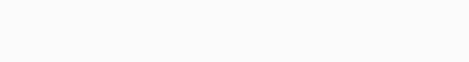 Hampton Road (from Fort Worth Ave to Wright Street) 

Clarendon Road (from Westmoreland to Zang)

Jefferson Blvd (west of Hampton Road) 

Sylvan/Kessler Parkway (Coombs Creek Trail crossing)
Other Areas in Review
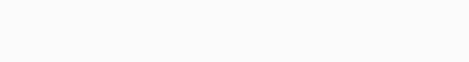 Pedestrian Refuge Islands
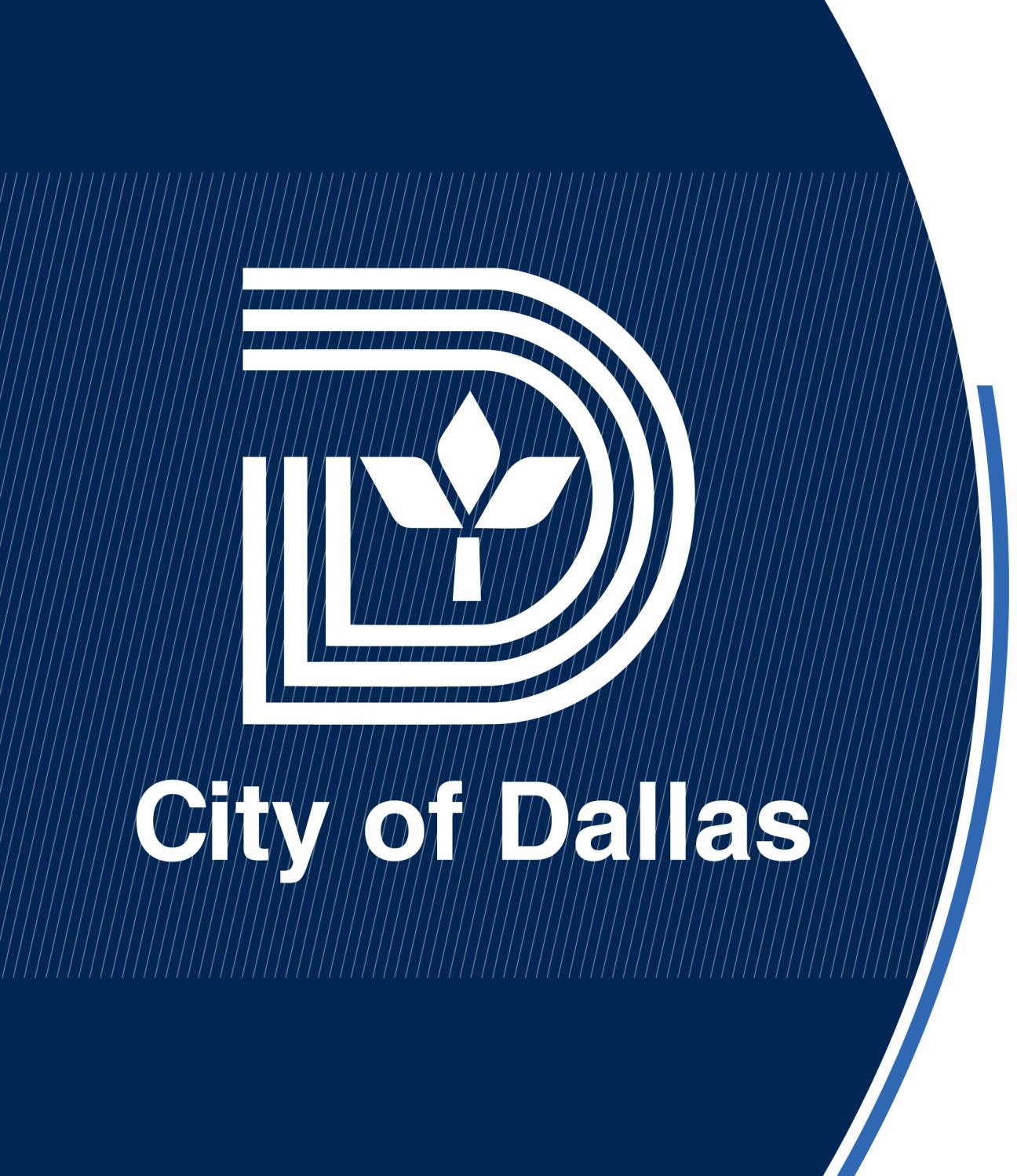 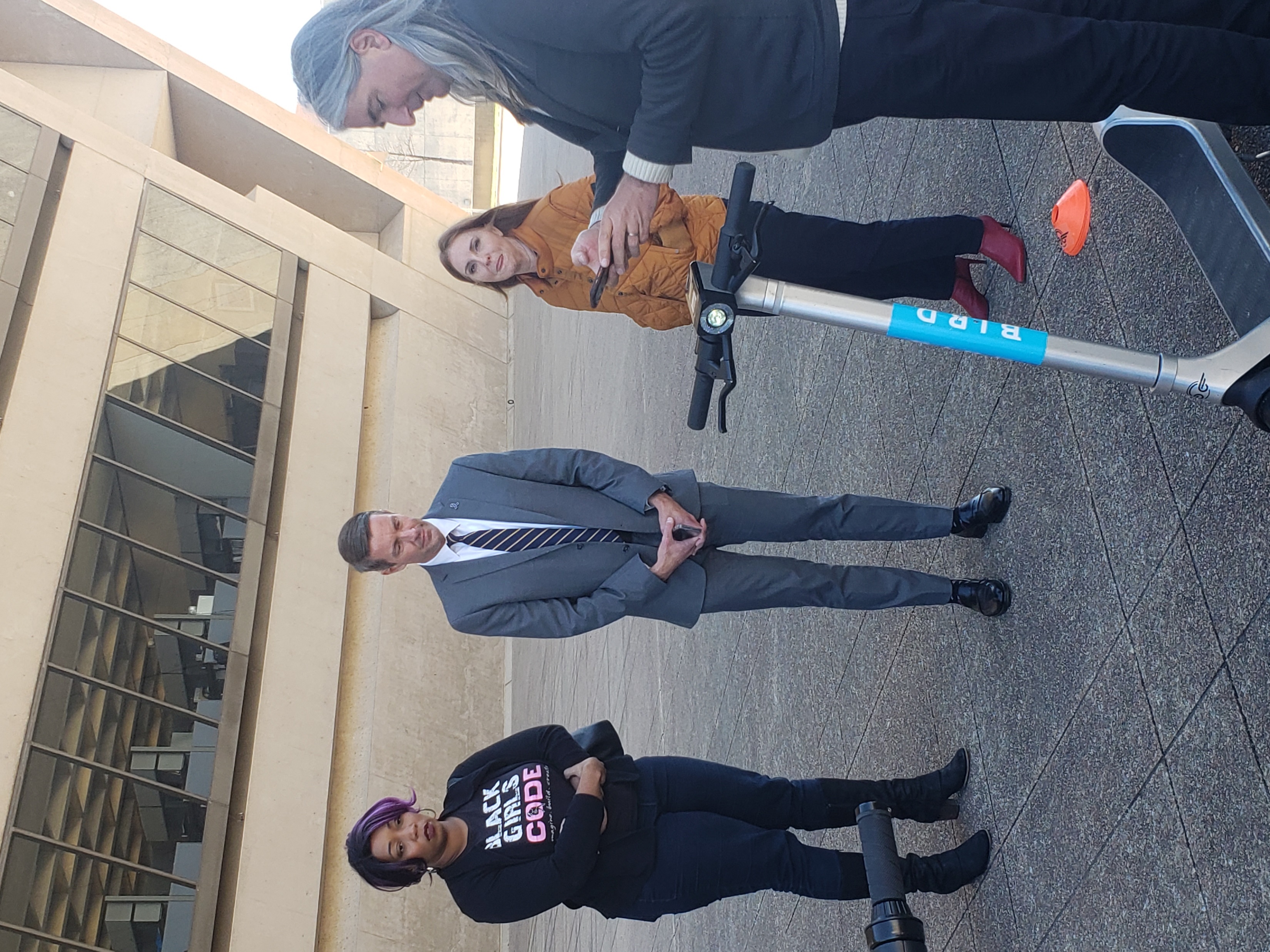 Cell: (214) 406-7861
District Office: (214) 671-8917
Email: chad.west@dallascityhall.com
fb.com/DallasDistrict1
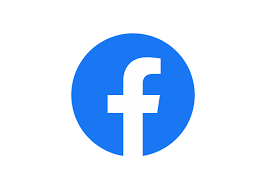